大阪府版「にも包括」ポータルサイト　情報シート
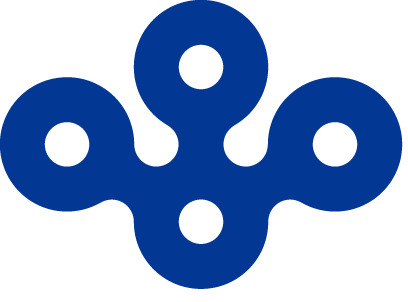 02
03
01
岸和田保健所
「にも包括」協議の場
情報
窓口
「にも包括」協議の場では、こんな活動をしています。
こんな情報があります。
精神保健福祉に関する相談窓口はこちらです
01
窓口
精神保健福祉に関する相談は、下記にご連絡ください。
岸和田保健所　地域保健課　精神保健福祉チーム　　
　　　　住　　所：大阪府岸和田市野田町3-13-1
　　　　
　　電話番号：072-422-6070

　　担　　当：精神保健福祉相談員
02
精神障がいにも対応した地域包括ケアシステムの構築のための協議の場について
具体的な内容
協議の場の名称
精神障がいにも対応した地域包括ケアシステムの構築に係る協議会
岸和田保健所管内の精神保健医療福祉関係機関による連携・協議の場として、情報交換や意見交換を行い、課題とその解決方策などについて協議します。
精神保健医療福祉における総合的な協議及び連携促進、「顔の見える関係」を構築し、管内の精神障がい者支援の向上を図ります。
開催頻度
年１回
令和５年度の開催状況
日時：令和6年3月6日(水)  10時～12時
議題：(1)報告
          ・精神障がいにも対応した地域包括ケアシステムについて～現状と大阪府の取組み～
          ・令和５年度 泉州圏域精神医療懇話会の報告
          ・令和４年度　岸和田保健所圏域精神科在院患者調査について
          ・管内各市の市町村単位の協議の場の進捗状況・課題について
          ・管内精神科病院の地域移行に向けた取組みについて
         (2)退院阻害要因の検討および意見交換
         (3)情報提供、情報交換
          ・精神保健福祉法の改正について
協議の場の事務局
岸和田保健所　地域保健課
精神保健福祉チーム
協議の場の構成員
精神科医療機関関係者
障がい福祉関係者
市町村
03
情報提供
1
岸和田保健所ホームページ
https://www.pref.osaka.lg.jp/soshikikarasagasu/kishiwadahoken/index.html
2
岸和田保健所ホームページ「大阪府泉州精神医療懇話会開催状況」
https://www.pref.osaka.lg.jp/o100190/kishiwadahoken/kikaku/seishinkonwa.html